To Understand End User Perception for using EMR
Presented by:
Dr.Gaurav Kumar
PG/13/023
Organization Profile
Akhil Systems Pvt. Ltd. (ASPL) is the leading provider of innovative health information systems and services that transform the administrative and clinical operations of healthcare organizations of all sizes.
20 years of experience in the single domain of healthcare

  150+ projects running across pan India and worldwide

 “Best HIS and HIMS Provider of the Year -2013” by e-India Award
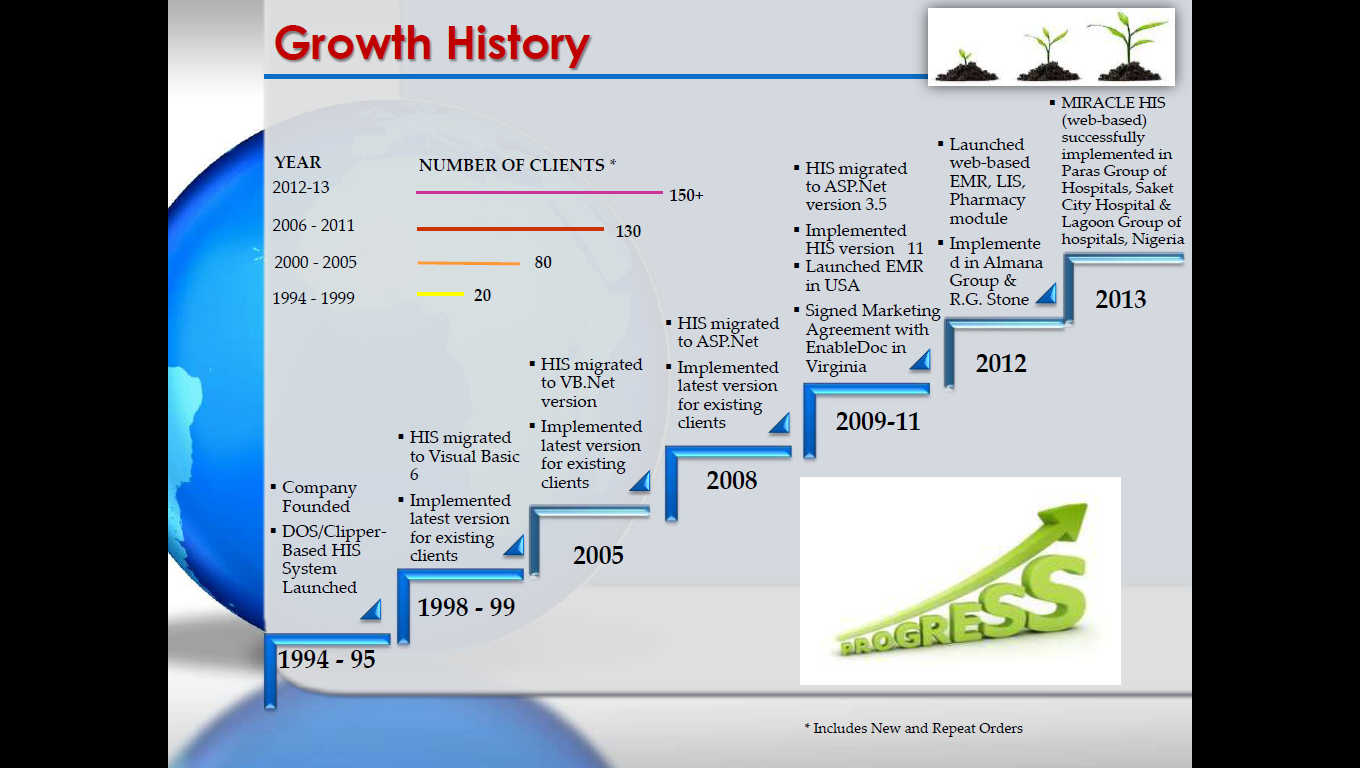 Internship Report
Working as Clinical Consultant
UAT of EMR module
Lead the project of Implementation of  EMR Module in a Multispecialty Hospital
Prepare User Manual of EMR
Give Training of EMR Module of HIS to Doctors
Also giving training to newcomers to company
Internship Report
1st Month : 
Orientation of the company and get familiar with the Product HIS and got training of all Modules
2nd Month : 
Testing the product specifically EMR Module and start customizing it
Get Exposure of the running Projects
3rd Month : 
Took charge individually of the project to Implement EMR in a Multispecialty Hospital
Implementing EMR - Change Management
Scope:

Provide a process for implementing change required by the system
Manage the handling of gaps between institution processes and procedures and the baseline system being implemented
Evaluate and prioritize all changes to the project implementation plan at the institutional level
Manage and control scope change during the Implementation Project
Ensure that the project is implemented on time and within the approved budget and scope
Align efforts and institution resources to meet institutional needs.
Encourage process and policy change before system modifications.
This study would help the implementation team for their future implementation of EMR module in other hospitals.
Literature Review
Change in health care is moving at a rapid pace as practices strive to implement regulatory and policy requirements, such as ICD10 and continue their own quality improvement efforts
	
The journey will be smoother if everyone understands:

Why they need to leave the Current State?
Why the Future State is better for their patients and the practice?
What changes in workflows will be necessary?
What technologies and new skills will be required?
How staff will learn those new skills and gain knowledge of how the technology fits into their everyday work life?
http://www.healthit.gov/sites/default/files/tools/nlc_changemanagementprimer.pdf
Three Phases of Kotter’s Change
Phase 1: Creating a Climate for Change
Create a Future State (vision)
Identify a champion
Establish a project plan
Phase 2: Engaging and Enabling the Organization
Engage practice staff in all facets of system selection and practice redesign/transformation
Conduct trainings
Evaluate usability
Phase 3: Implementing and Sustaining the Changes 
Update system based on feedback
Reward staff
http://www.healthit.gov/sites/default/files/tools/nlc_changemanagementprimer.pdf
Objectives
The general objective of this dissertation is to know the challenges faced while implementing the EMR Module in a multispecialty hospital.

Specific Objectives are:  
To know the awareness of  EMR among Doctors 
To know the willingness of doctors regarding the use of EMR
To know the doctors preference of prescription i.e. old traditional Paper prescription or Paperless EMR.
To know the challenges facing while implementing EMR
Methodology
It’s a Descriptive Study. It also include a questionnaire based cross sectional study 

 Plan:
Pre-implementation training survey
Demonstration of the product
Hands on training 
Post Training Evaluation
Evaluation after 6 months

Sampling Technique used:  Convenient Sampling

User: - Doctors 
 
Tools: - Pre-training Survey via Questionnaire
Results
Every doctor knows about how to use a Computer

Purpose to use Computer
Discussion
Does every doctor know how to use a computer?
 
	As shown in results every doctor knows about the computer and uses it on daily basis for surfing internet, sending and receiving E-mails, to read Medical Guidelines, Entertainment and for making presentations etc. This will make easier to introduce the EMR to Doctor’s that they will easily understand what to do and how to do in an easier and proper way.
Discussion
Does a doctor have little extra time to spend on entering the Medical data of patient in EMR? 
 
	Doctor’s schedule is too much busy to give best available treatment to the patients. As shown in results 50% doctors have seen more than 10 patients on daily basis, 33% have seen 5 to 10 patients and 17% doctors have seen less than 5 patients in a day. On an average 75% doctors spend 10 to 15 Minutes with the patients for consultation and on the other hand 25% doctors spend more that15 minutes it will exceed up to 30 to 45 minutes also. It is very hard to accept that new system with day 1 gets accepted as compared to the manual paper prescription. So this is going to create an issue regarding time consumption in filling patient data in EMR. To get rid of it, it is decided to fill only minimum required fields by the doctors in EMR.
Discussion
What is the awareness of EMR among Doctors?
 
	Only 50% Doctors knows about the EMR and that doctors have also seen the EMR in some hospital but only 25% Doctors have used the EMR. Those who knows about EMR are willing to use EMR but those who don’t know for those there is a challenge to make them use of EMR
	After demonstration 58% doctors are ready to use EMR while 25% doctors that are old aged demand for an assistant to feed the data in EMR and 17% Doctors directly denied entering the patient data in EMR.
Discussion
If facilities provided to doctors and changes done according to them are they ready to use EMR Module?
 
	Yes, most of the doctors agreed to use EMR module and make data entry of patient’s medical record with filling minimum required fields. Some doctors are willing with the help of an assistant because they have heavy OPD patient load.
Recommendations
“Change before change” – infrastructure must be provided by the hospital to doctors before implementation of EMR
Can give the overview of the product collectively to all doctors by conducting a small conference
THANK YOU